Εμπόδια στην Εκπαίδευση Ενηλίκων
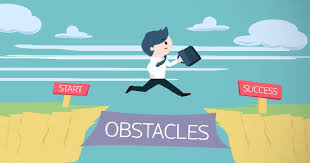 Βασικά εμπόδια στη μάθηση ενηλίκων Ι
Τα εμπόδια στη μάθηση μπορεί να είναι εσωτερικά ή εξωτερικά. 

Τα εξωτερικά εμπόδια δυσκολεύουν την πρόσβαση των ενηλίκων εκπαιδευομένων στα προγράμματα εκπαίδευσης. 

Τα εσωτερικά εμπόδια αφορούν προϋπάρχουσες γνώσεις και αξίες ή οφείλονται σε ψυχολογικούς παράγοντες 

Ωστόσο, σημαντικότερα για τη διεργασία της μάθησης αναδεικνύονται τα εσωτερικά εμπόδια

Πηγή: ΕΓΧΕΙΡΙΔΙΟ ΠΡΟΣ ΕΚΠΑΙΔΕΥΤΕΣ ΕΝΗΛΙΚΩΝ: ΒΑΣΙΚΕΣ ΑΡΧΕΣ ΔΙΔΑΣΚΑΛΙΑΣ ΕΝΗΛΙΚΩΝ ΠΟΥ ΑΝΗΚΟΥΝ ΣΕ ΕΥΑΛΩΤΕΣ ΟΜΑΔΕΣ ΠΛΗΘΥΣΜΟΥ
Βασικά εμπόδια στη μάθηση ενηλίκων ΙΙ
Σύμφωνα με τον (Κόκκο, 2005: 90):

Οι ενήλικοι εκπαιδευόμενοι ενδέχεται να έχουν επενδύσει συναισθηματικά σε προηγούμενες γνώσεις και ικανότητες σε τέτοιο βαθμό, ώστε να δυσκολεύονται να αποδεχτούν τις καινούργιες, ιδιαίτερα εάν έρχονται σε αντίθεση με όσα ήδη γνωρίζουν και εφαρμόζουν







Πηγή: ΕΓΧΕΙΡΙΔΙΟ ΠΡΟΣ ΕΚΠΑΙΔΕΥΤΕΣ ΕΝΗΛΙΚΩΝ: ΒΑΣΙΚΕΣ ΑΡΧΕΣ ΔΙΔΑΣΚΑΛΙΑΣ ΕΝΗΛΙΚΩΝ ΠΟΥ ΑΝΗΚΟΥΝ ΣΕ ΕΥΑΛΩΤΕΣ ΟΜΑΔΕΣ ΠΛΗΘΥΣΜΟΥ
Βασικά εμπόδια στη μάθηση ενηλίκων ΙΙΙ
Σύμφωνα με τον Rogers, 2002: 281 

Τα εμπόδια που απορρέουν από ψυχολογικούς παράγοντες, σχετίζονται με χαρακτηριστικά της προσωπικότητας των ενηλίκων εκπαιδευομένων και αφορούν: 
α) την έλλειψη αυτοπεποίθησης, 
β) το φόβο της
αποτυχίας και 
γ) το άγχος που βιώνουν αρκετοί ενήλικοι εκπαιδευόμενοι στη διεργασία της μάθησης


Πηγή: ΕΓΧΕΙΡΙΔΙΟ ΠΡΟΣ ΕΚΠΑΙΔΕΥΤΕΣ ΕΝΗΛΙΚΩΝ: ΒΑΣΙΚΕΣ ΑΡΧΕΣ ΔΙΔΑΣΚΑΛΙΑΣ ΕΝΗΛΙΚΩΝ ΠΟΥ ΑΝΗΚΟΥΝ ΣΕ ΕΥΑΛΩΤΕΣ ΟΜΑΔΕΣ ΠΛΗΘΥΣΜΟΥ
Βασικά εμπόδια στη μάθηση ενηλίκων ΙV
Μελέτες για τη διερεύνηση των εμποδίων στη μάθηση οδήγησαν στην κατάταξη τους σε τρεις κύριες κατηγορίες (Carp, Peterson & Roelfs, 1974 στο Cross, 1981:99): 
1η Κατηγορία: ανήκουν τα εμπόδια που αφορούν τις καταστάσεις ζωής (situational) του ενήλικου εκπαιδευόμενου την συγκεκριμένη χρονική στιγμή κατά την οποία πραγματοποιείται η μάθηση. 
2η Κατηγορία:  ανήκουν τα εμπόδια του εκπαιδευτικού πλαισίου (institutional barriers) τα οποία περιλαμβάνουν τις πρακτικές και τις διαδικασίες εκείνες που αποθαρρύνουν τον εργαζόμενο ενήλικο από την συμμετοχή του σε εκπαιδευτικές δραστηριότητες. 
3η Κατηγορία: ανήκουν τα εμπόδια της προδιάθεσης (dispositional barriers), δηλαδή εμπόδια τα οποία σχετίζονται με τις στάσεις και τις αντιλήψεις τις οποίες έχει το άτομο για τον εαυτό του ως εκπαιδευόμενο.

Πηγή: ΕΓΧΕΙΡΙΔΙΟ ΠΡΟΣ ΕΚΠΑΙΔΕΥΤΕΣ ΕΝΗΛΙΚΩΝ: ΒΑΣΙΚΕΣ ΑΡΧΕΣ ΔΙΔΑΣΚΑΛΙΑΣ ΕΝΗΛΙΚΩΝ ΠΟΥ ΑΝΗΚΟΥΝ ΣΕ ΕΥΑΛΩΤΕΣ ΟΜΑΔΕΣ ΠΛΗΘΥΣΜΟΥ
Βιβλιογραφία
Carp, A., Peterson, R., & Roelfs, P. (1974), “Adult Learning Interests and Experiences” in Cross, P.K., Valley, J., R., and Associates (επιμέλεια) Planning Non-Traditional Programmes: An Analysis of the Issues for Postsecondary Education, Σαν Φρανσίσκο: Jossey-Bass.
Rogers, A. (1996), Teaching Adults, 2nd Edition. Φιλαδέλφεια: Open University Press. 
Κόκκος, Α. (2005), «Αφιέρωμα D. Boud, R. Keogh, D. Walker: Αναπτύσσοντας το Στοχασμό», Εκπαίδευση Ενηλίκων, 4, 1, 5-19. 309
Κόκκος, Α. (2005), Εκπαίδευση Ενηλίκων: Ανιχνεύοντας το πεδίο, Αθήνα: Μεταίχμιο. 
Κόκκος, Α. (2005), «Επαγγελματοποίηση των Εκπαιδευτών Ενηλίκων: Βήματα Μετέωρα». Εκπαίδευση Ενηλίκων, 5, 15-21. 
Κόκκος, Α. (επιμέλεια) (2005), «Η εναρκτήρια συνάντηση», Πρόγραμμα Εκπαίδευσης Εκπαιδευτών: Εκπαιδευτικό Υλικό για τους Εκπαιδευτές – Θεωρίες Κατάρτισης, Τόμος Ι.  Αθήνα: ΕΚΕΠΙΣ.